Figure 1. A schematic diagram for a task trial. Both memory and control trials have the same time line. Each visual ...
Cereb Cortex, Volume 15, Issue 11, November 2005, Pages 1742–1749, https://doi.org/10.1093/cercor/bhi051
The content of this slide may be subject to copyright: please see the slide notes for details.
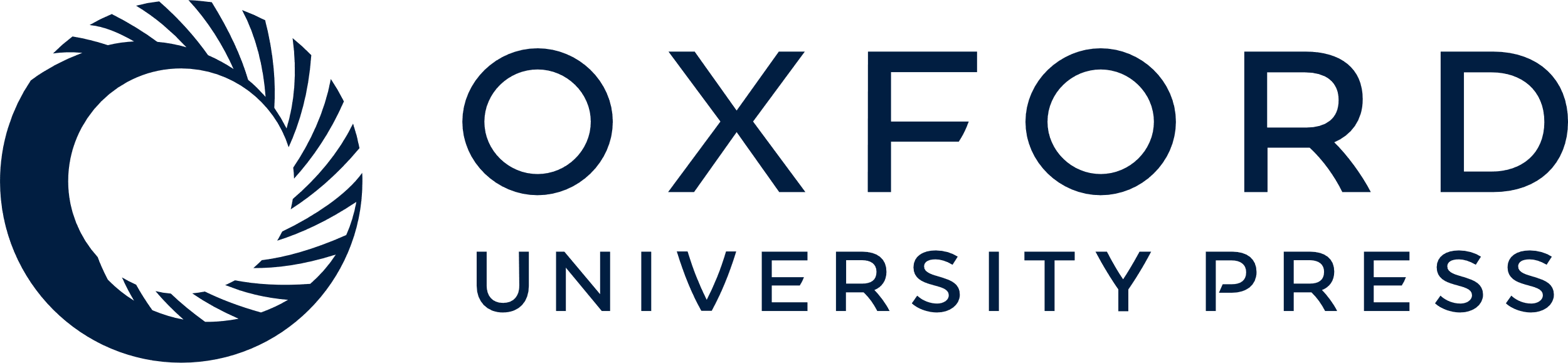 [Speaker Notes: Figure 1. A schematic diagram for a task trial. Both memory and control trials have the same time line. Each visual stimulus lasts for 1 s and the gap between two adjacent stimuli is 250 ms. The delay interval is 18 s. The ITI is 14 s (not indicated in the figure).


Unless provided in the caption above, the following copyright applies to the content of this slide: © The Author 2005. Published by Oxford University Press. All rights reserved. For permissions, please e-mail: journals.permissions@oupjournals.org]